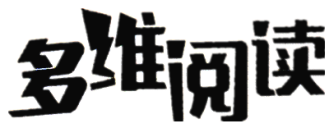 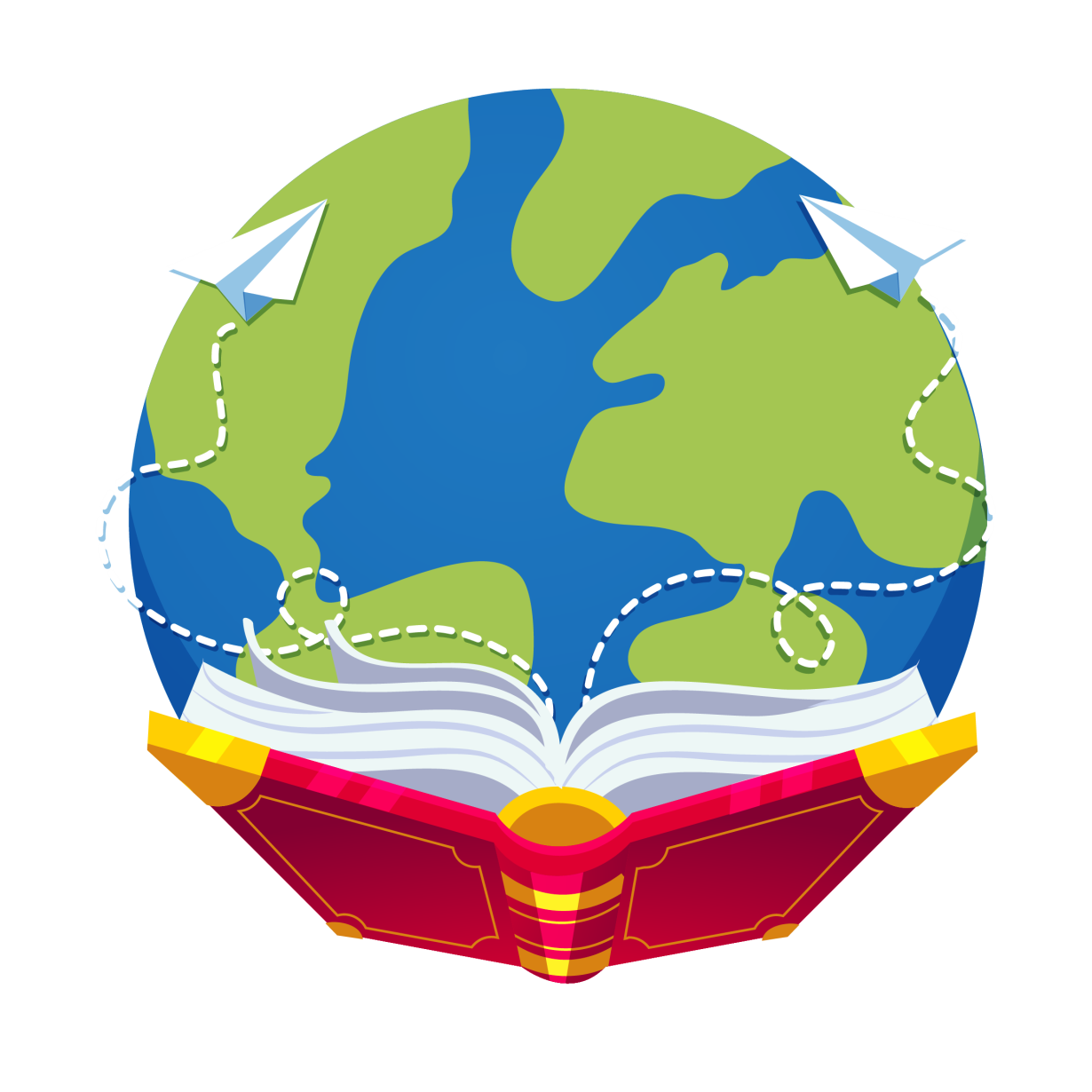 第5级
Let’s read
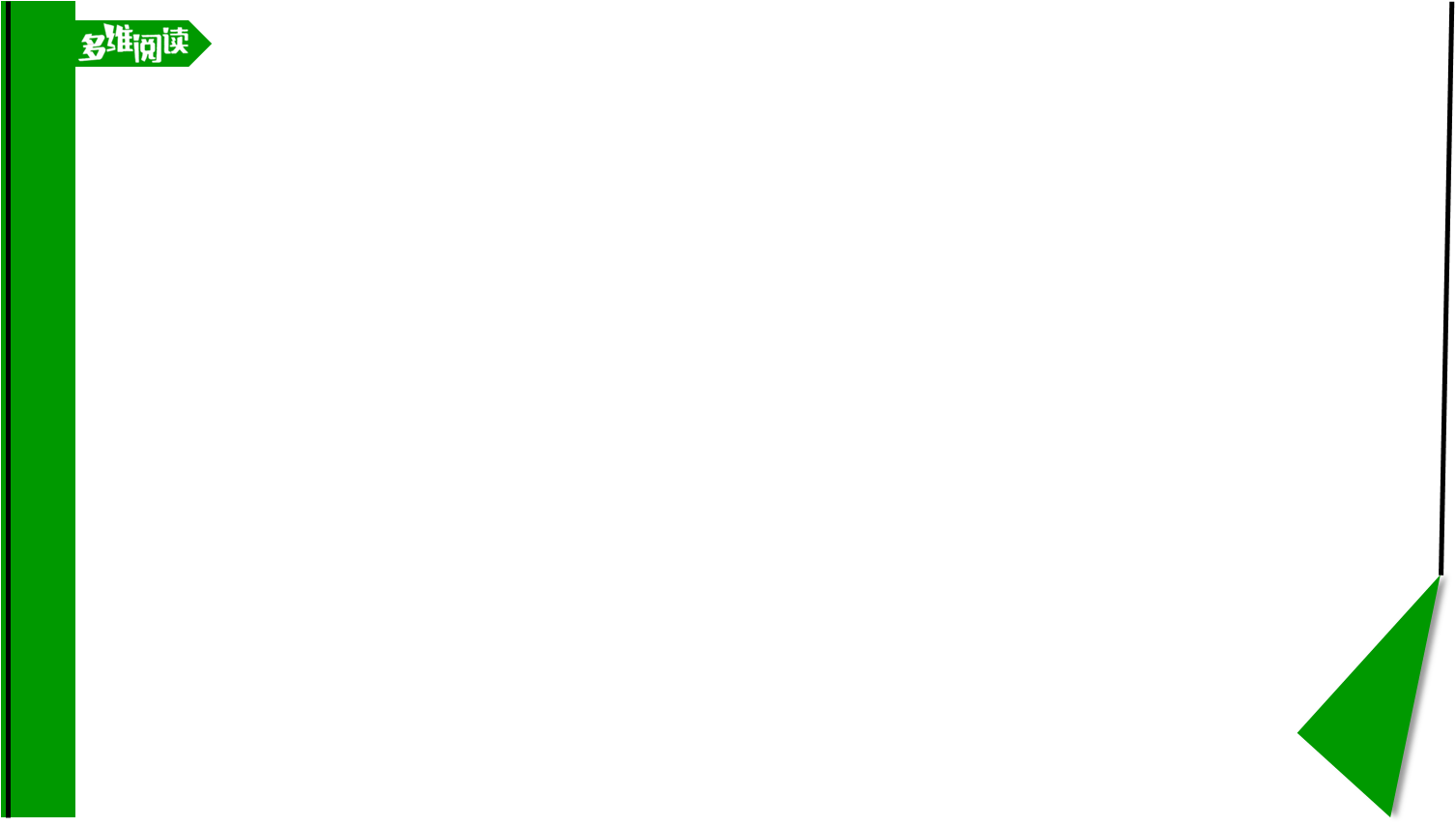 Q: Who is he?
He is a …
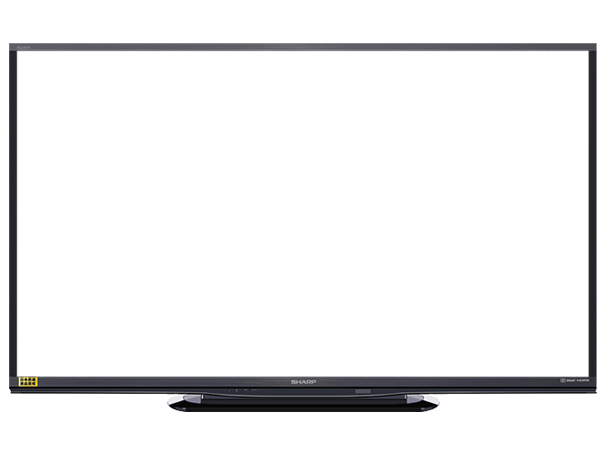 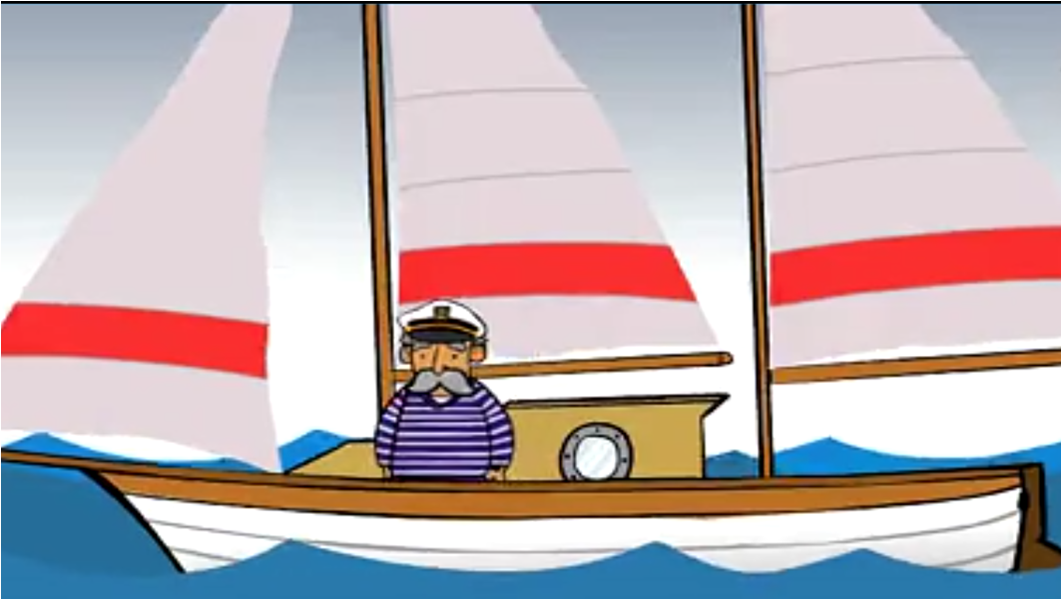 Sailor
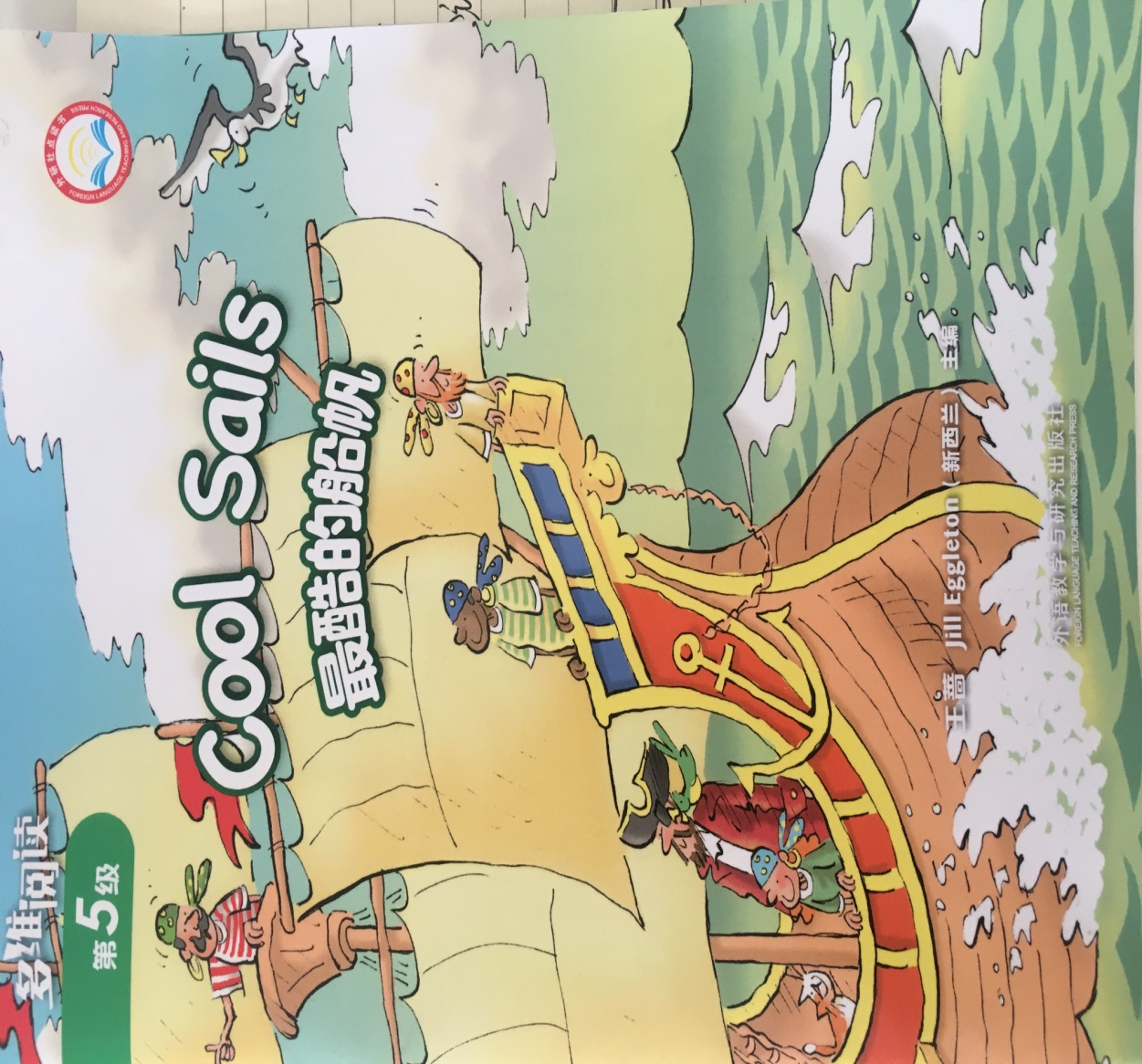 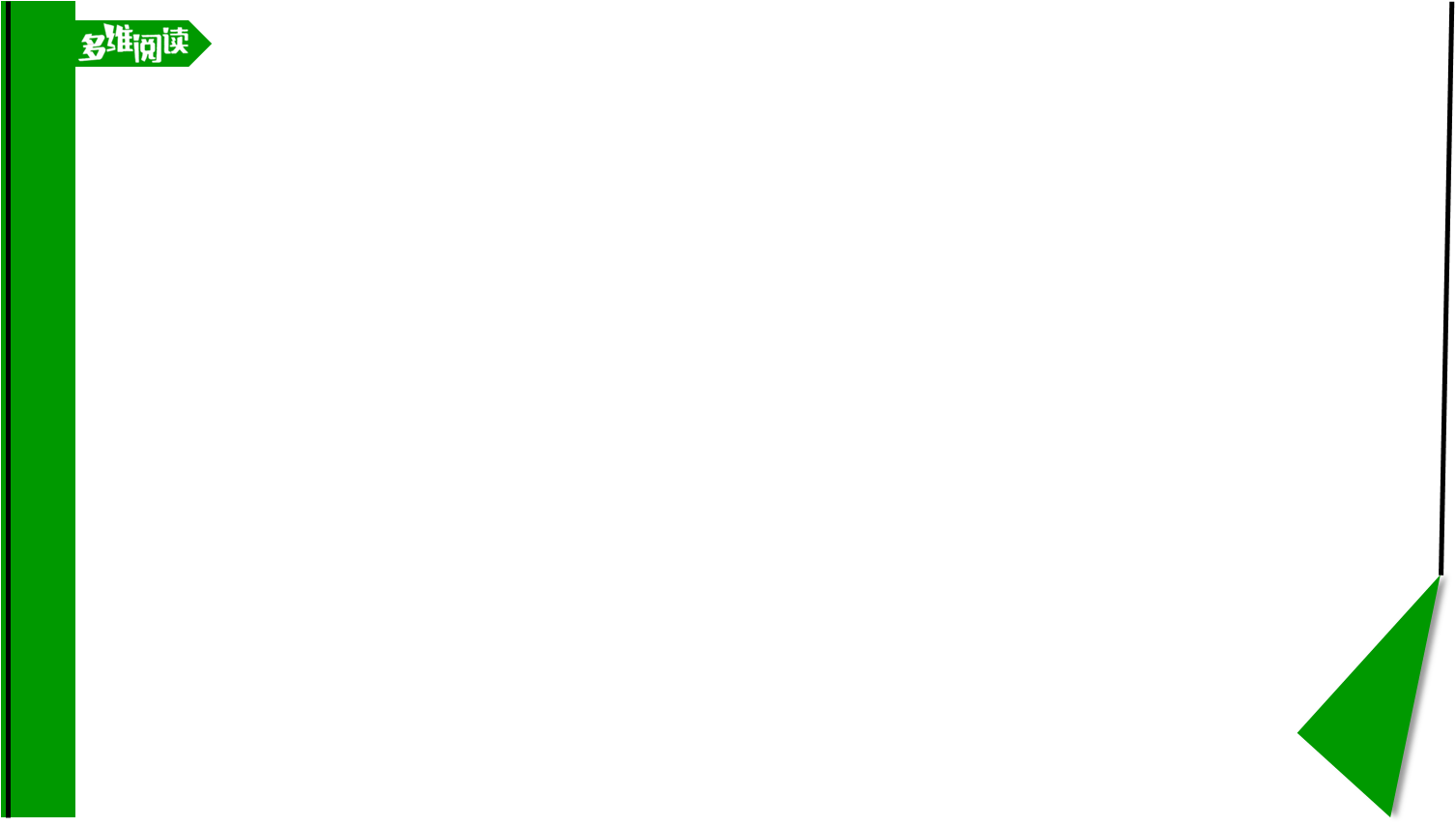 Level
Series
Maybe he is pointing to …
Title
Authors
Publisher
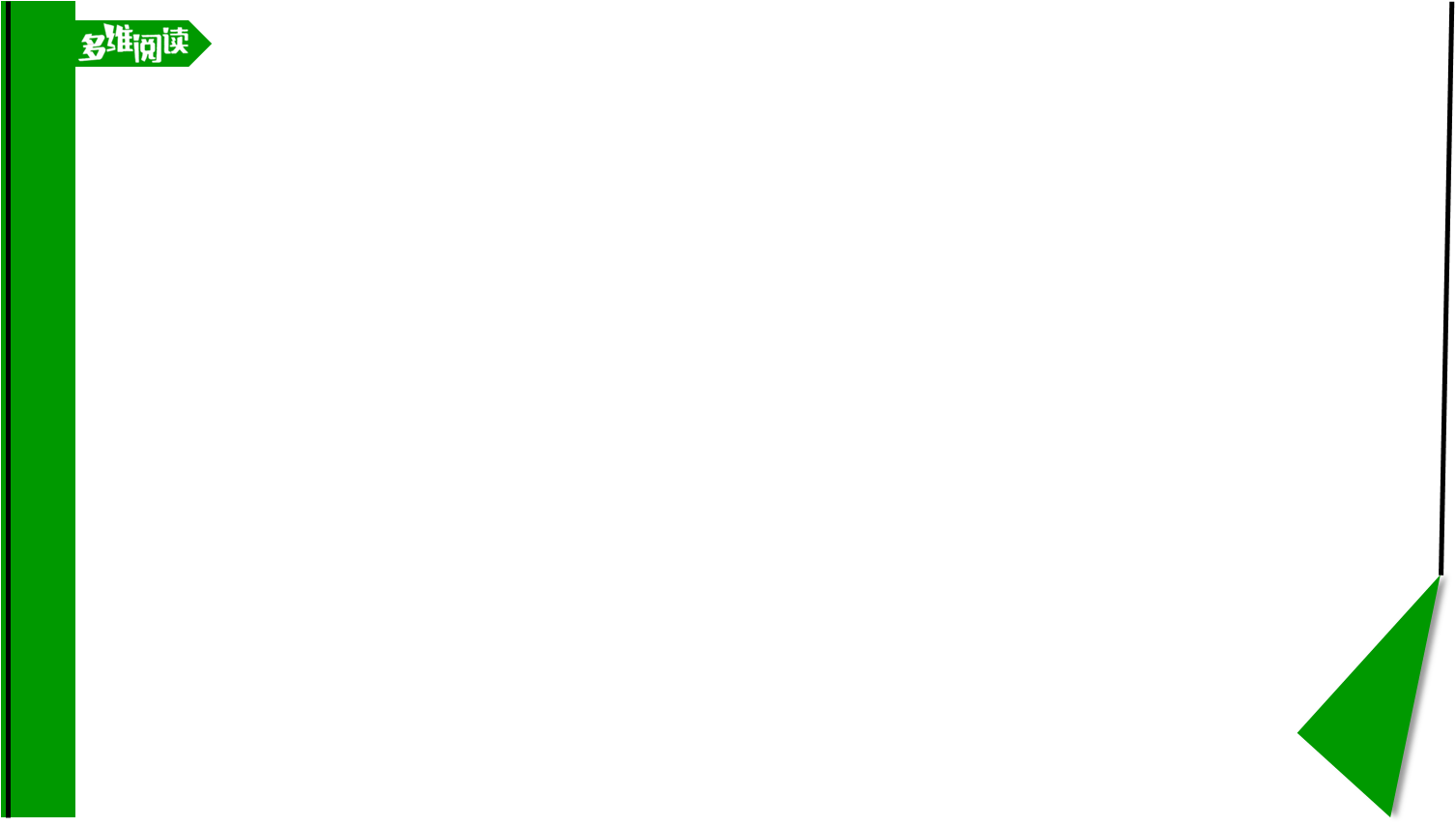 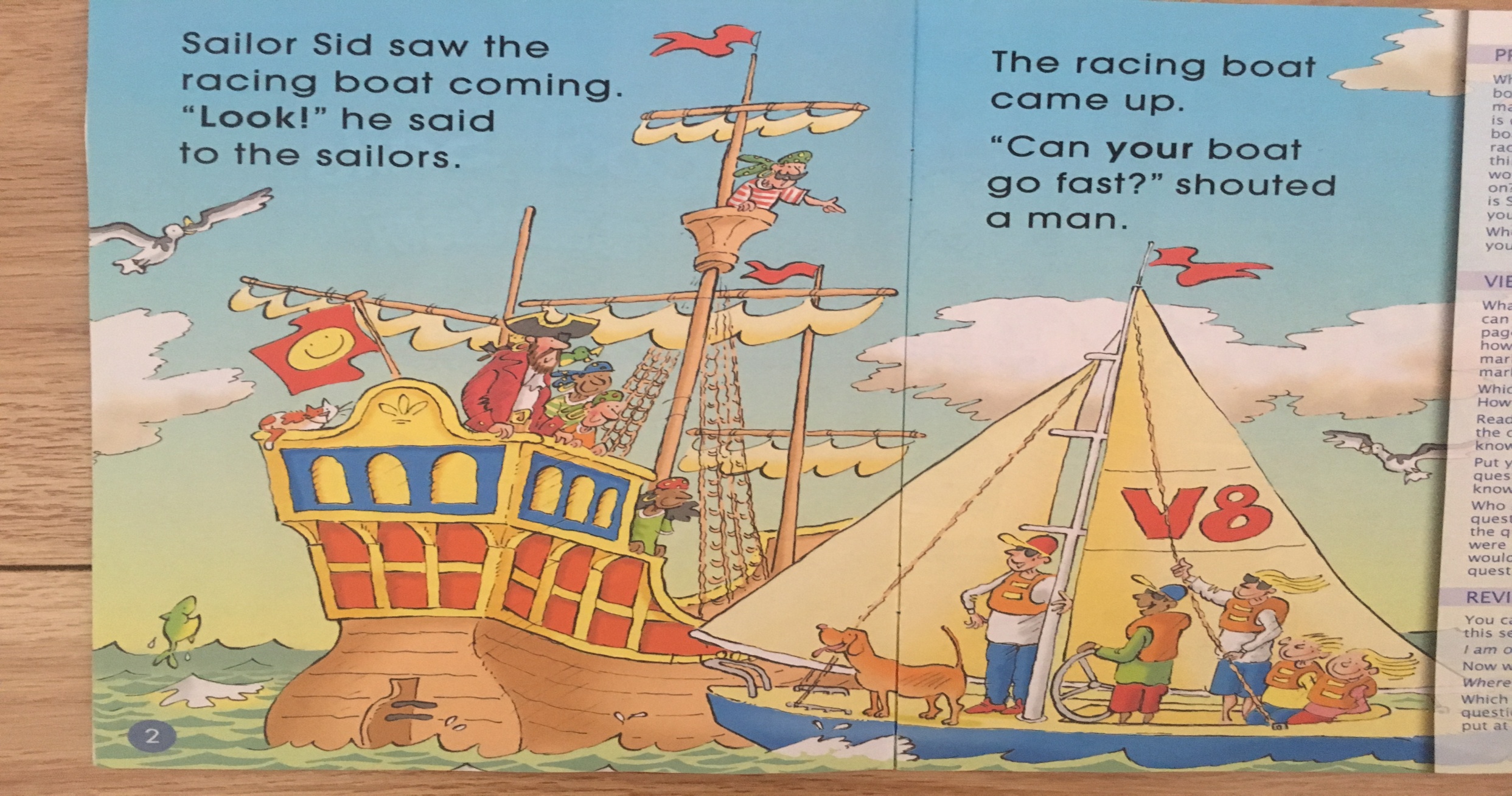 racing boat
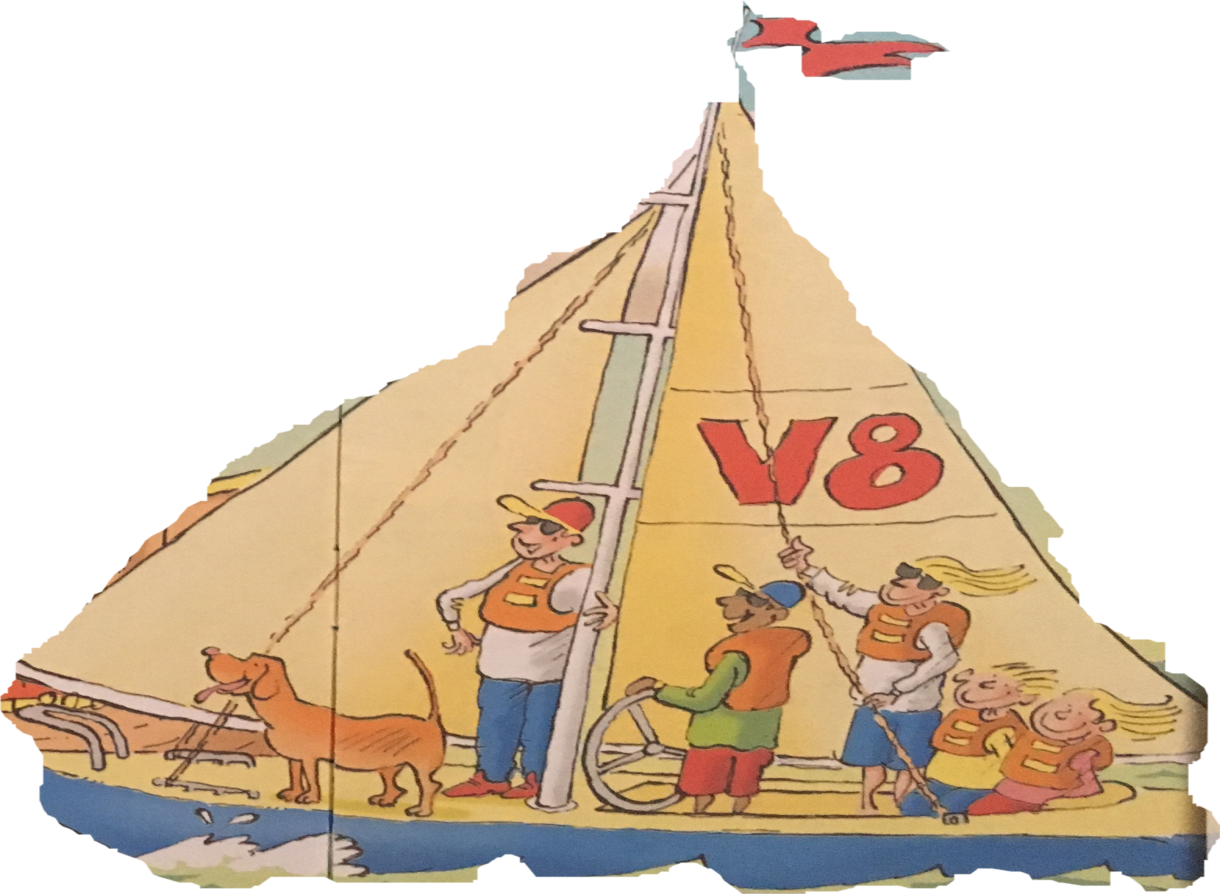 Look!
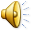 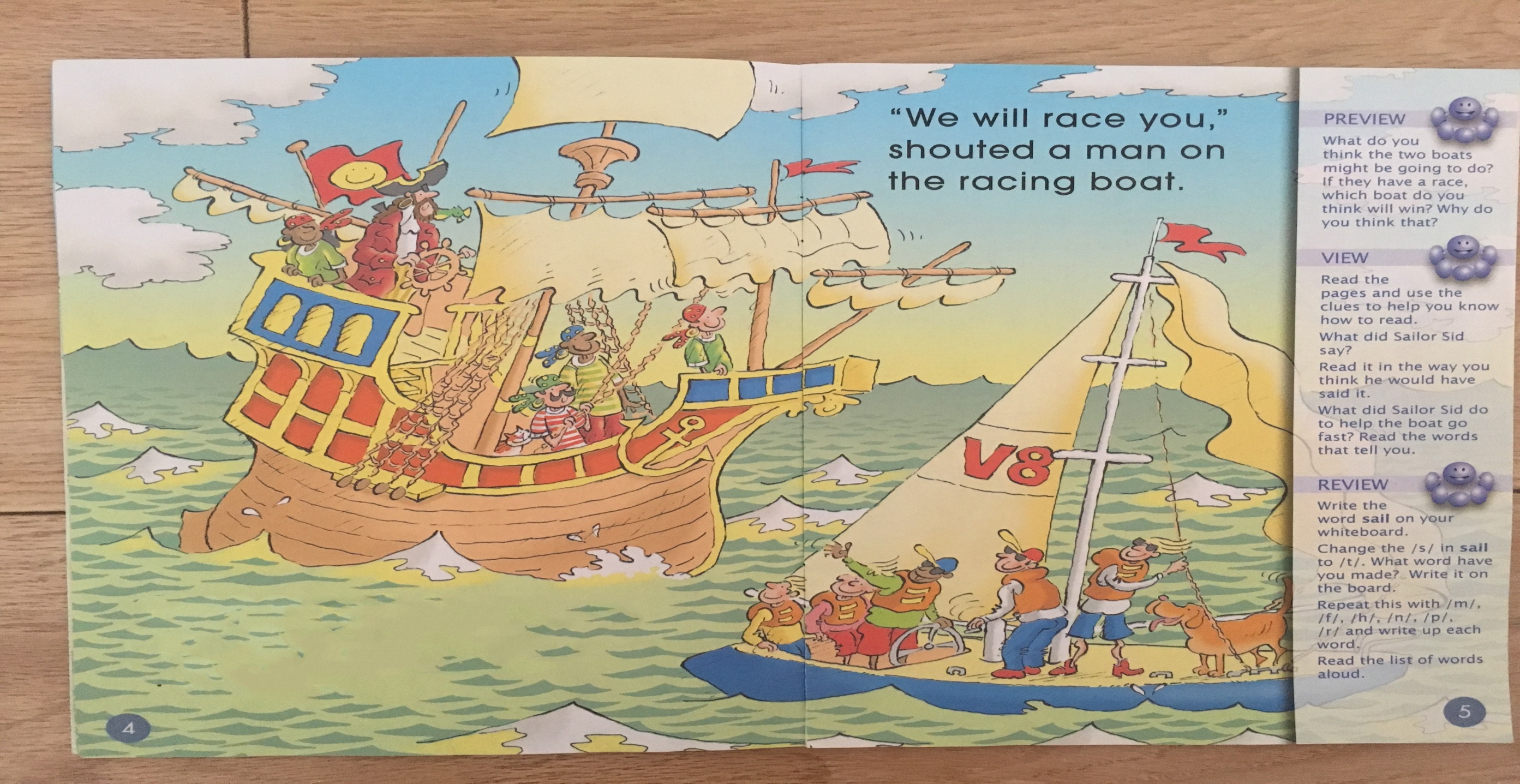 Which boat won the race?
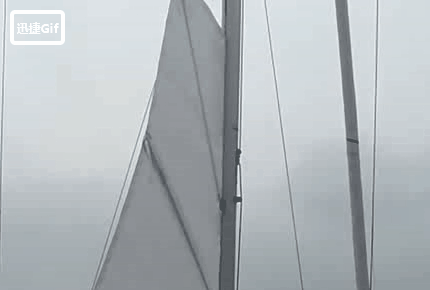 Sailor Sid put up the sails.

he said.
“This boat can go fast,”
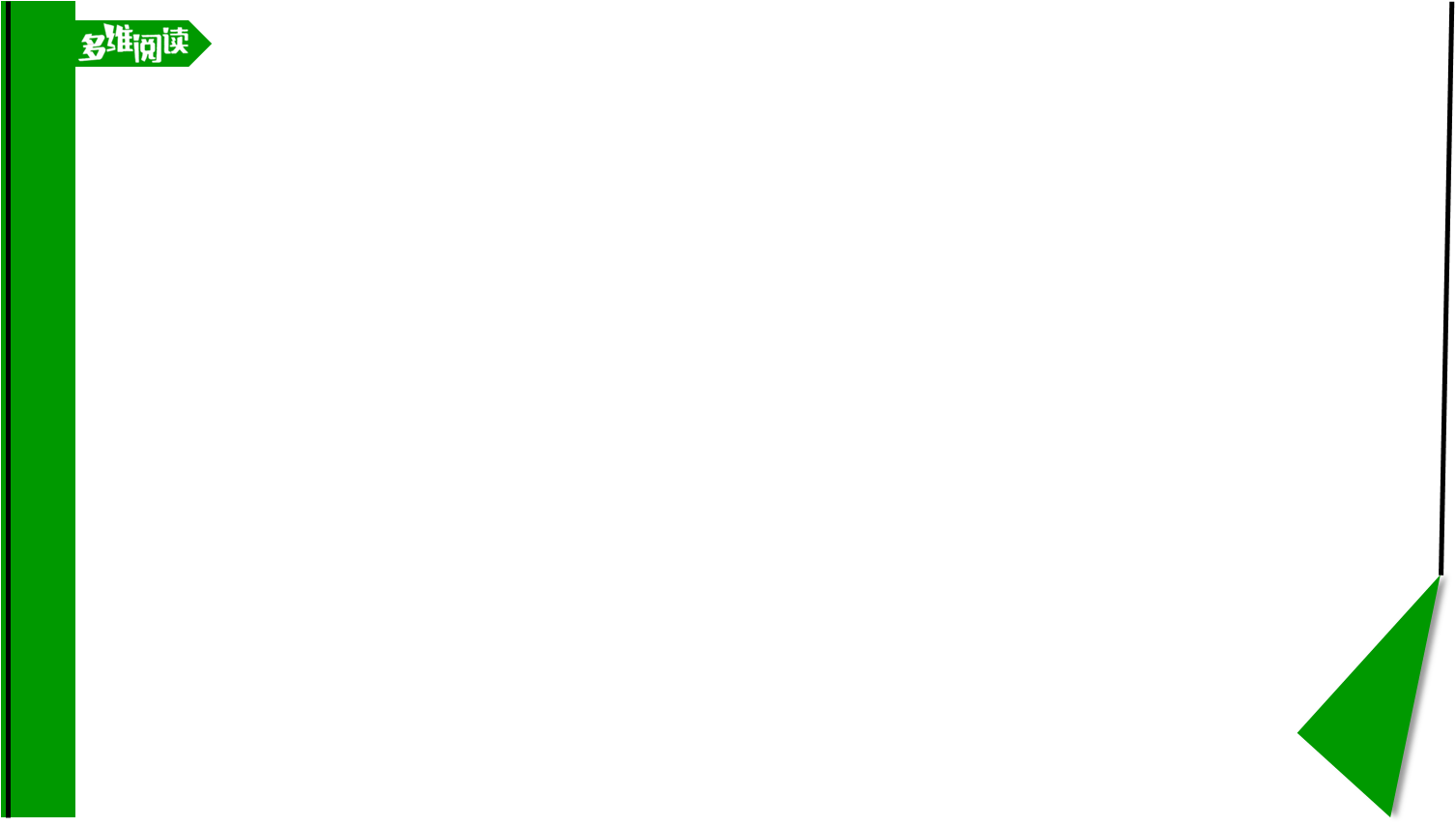 Fast-reading
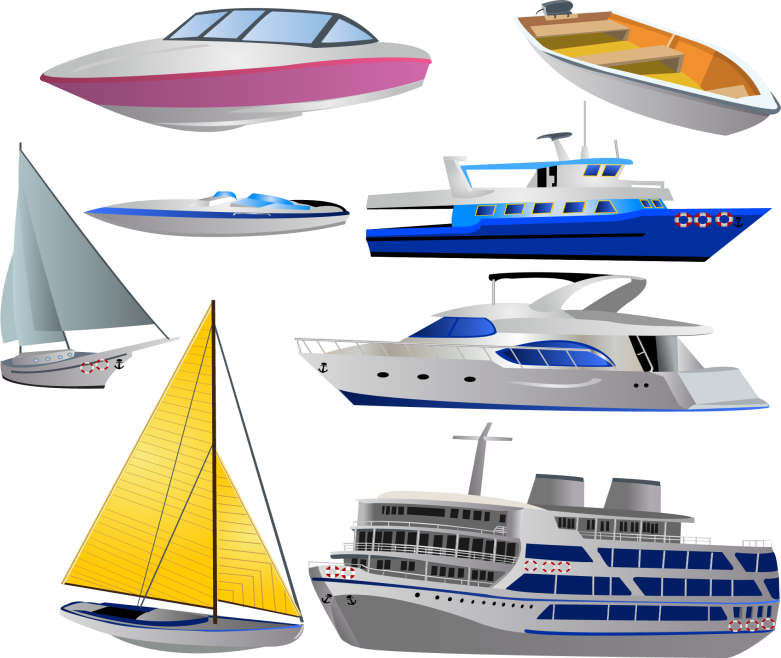 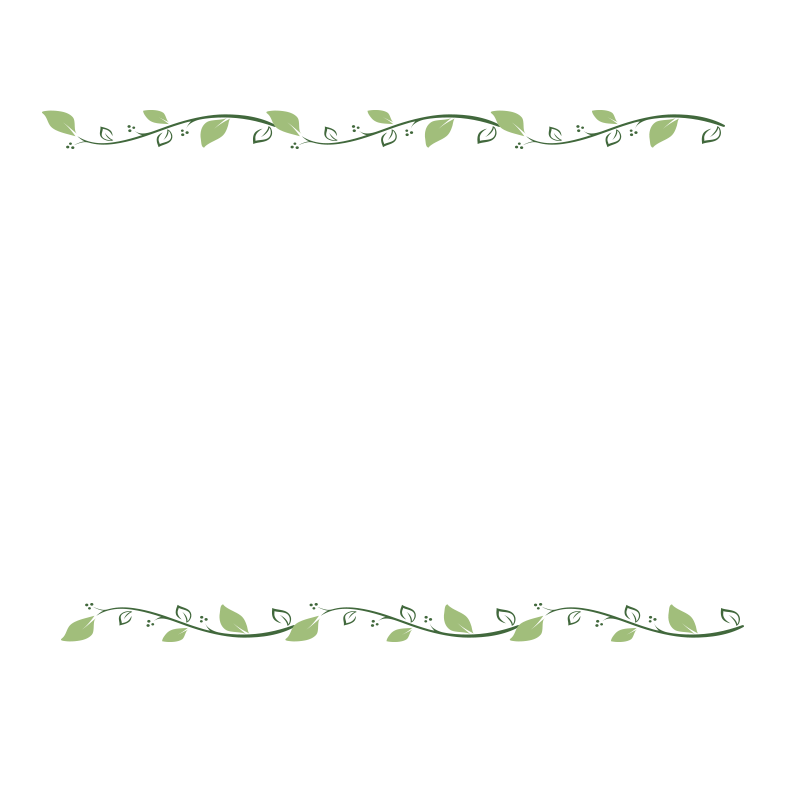 Q: Which boat won the race?
V8
Tips:
1. Read PP 6-15.
2. Find the ending.
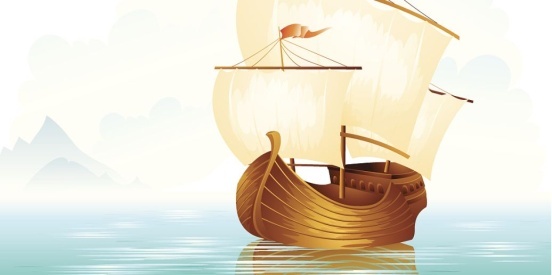 PK
Sailor Sid’s boat
Racing boat
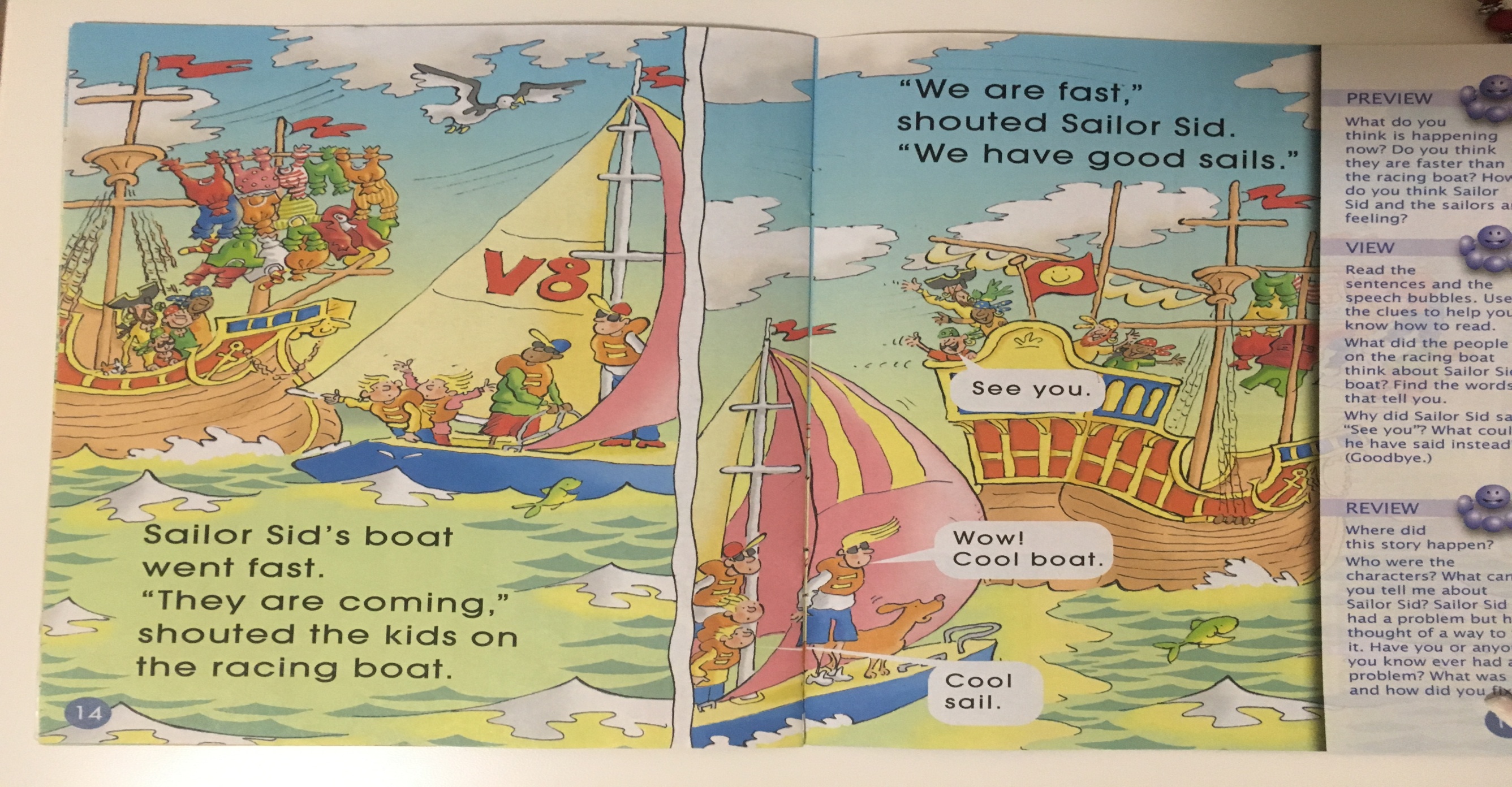 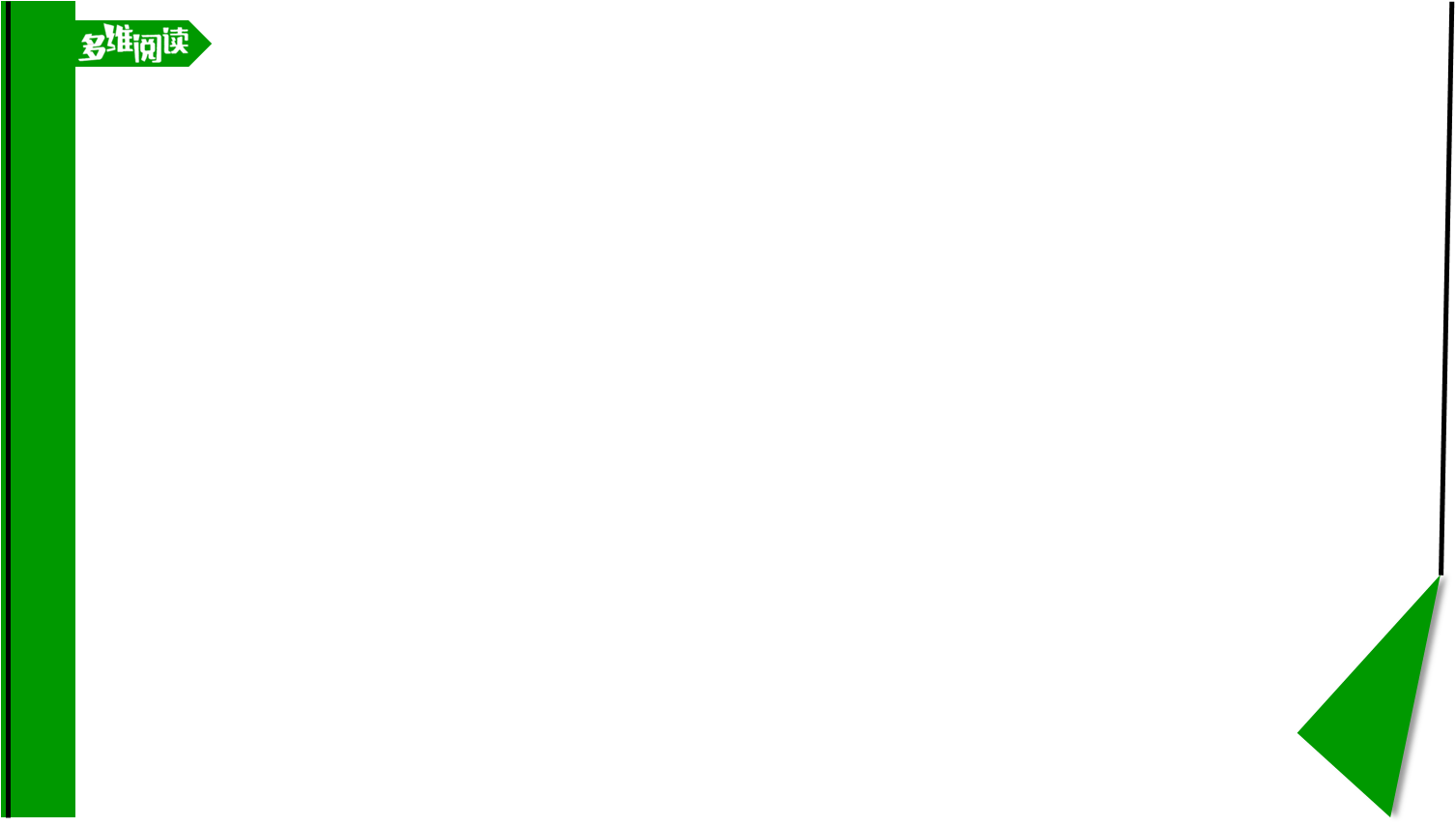 Self-reading
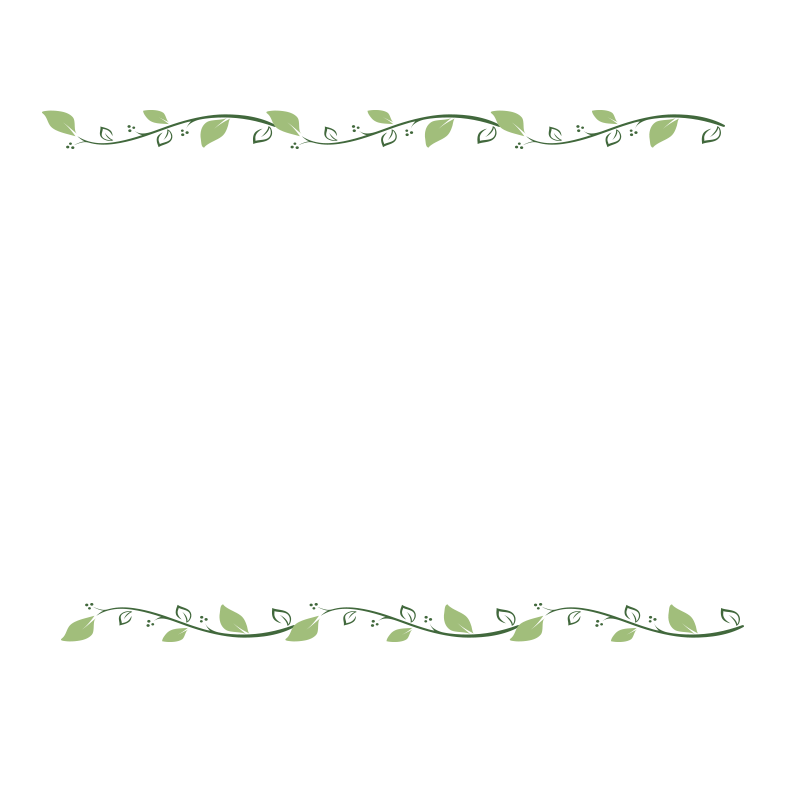 Tips:
1. Read PP 6-13.
2. Finish the story map.
Q1: What was the problem?
Q2: How did Sailor Sid solve it?
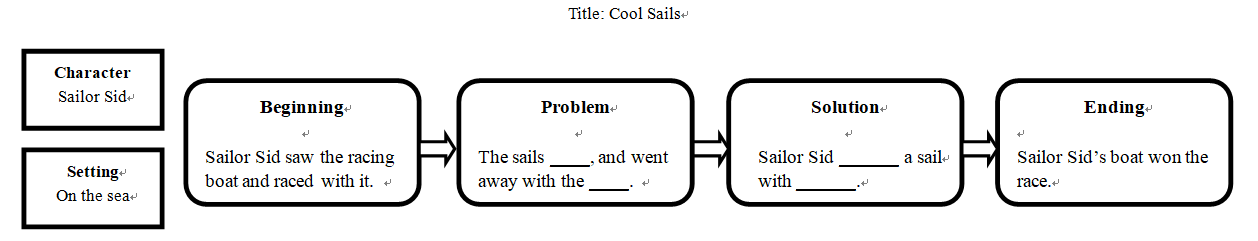 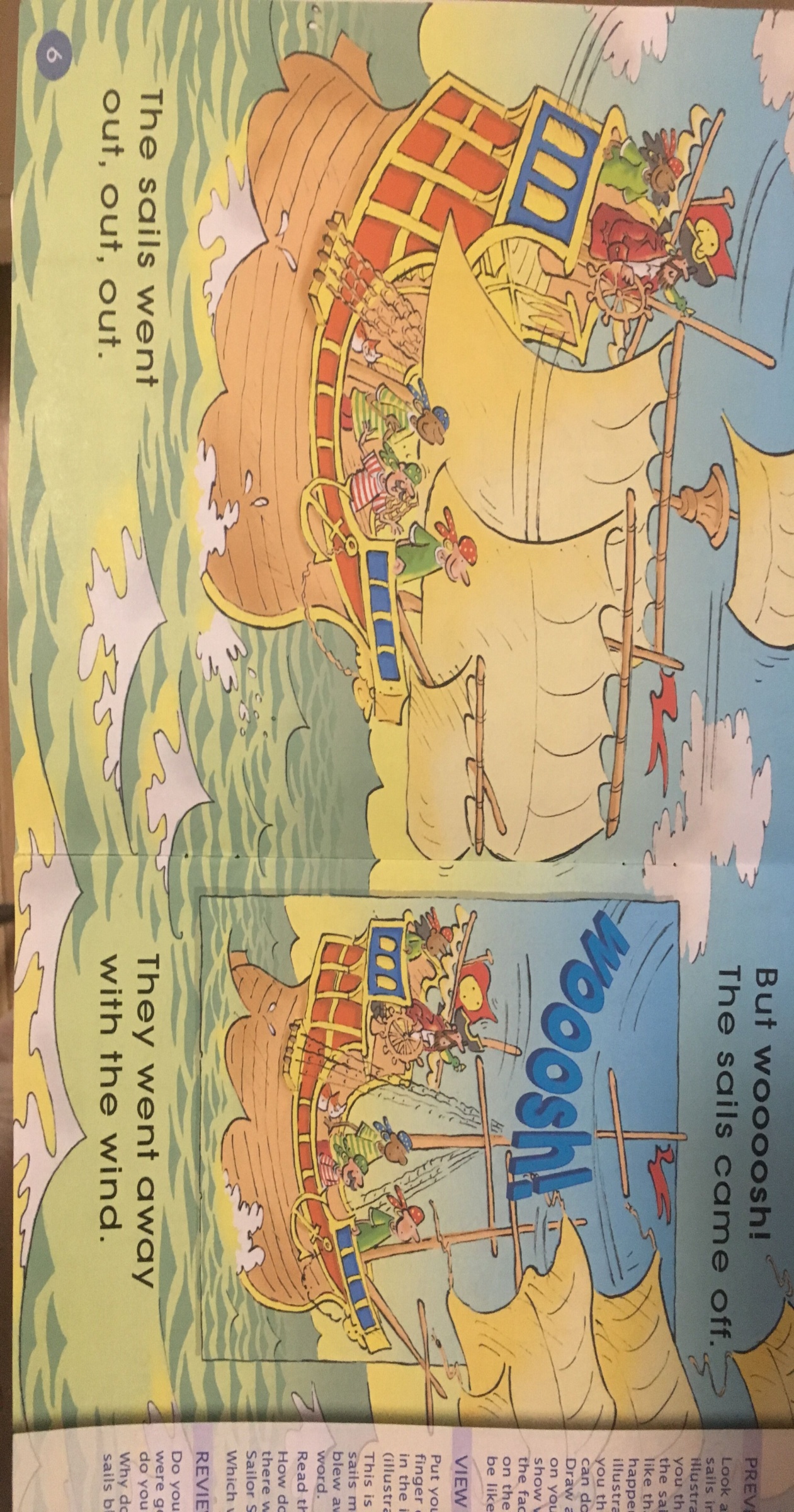 Q: What was the problem?
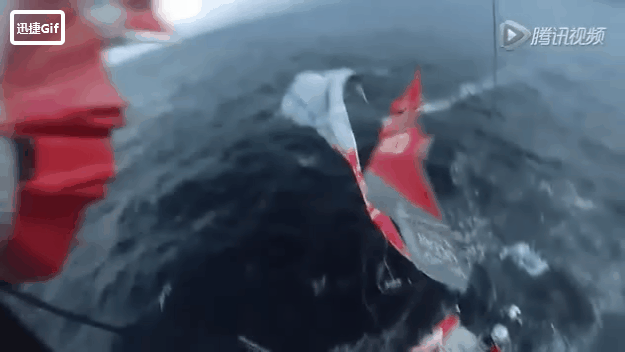 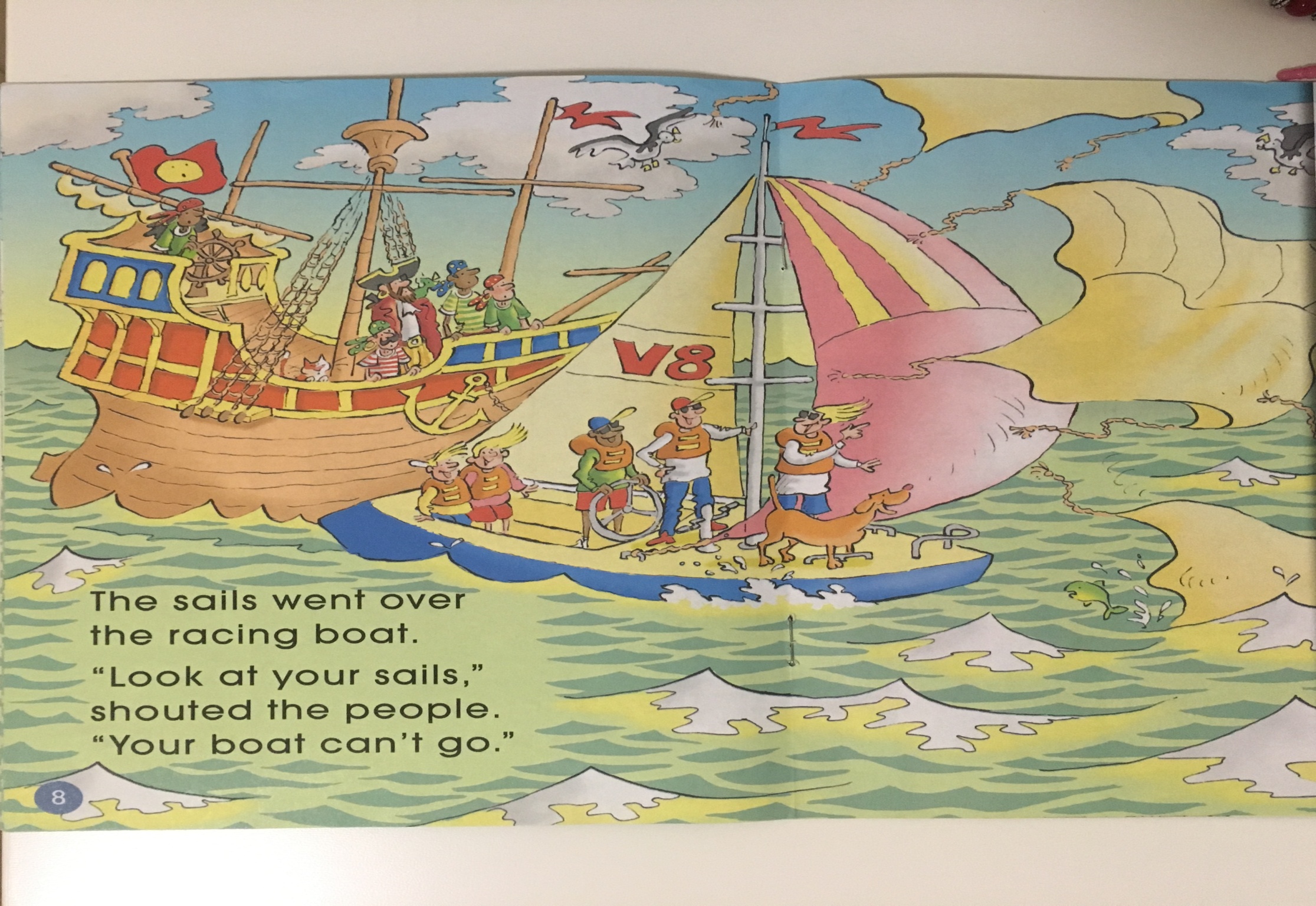 Q: How did people on the racing boat feel?
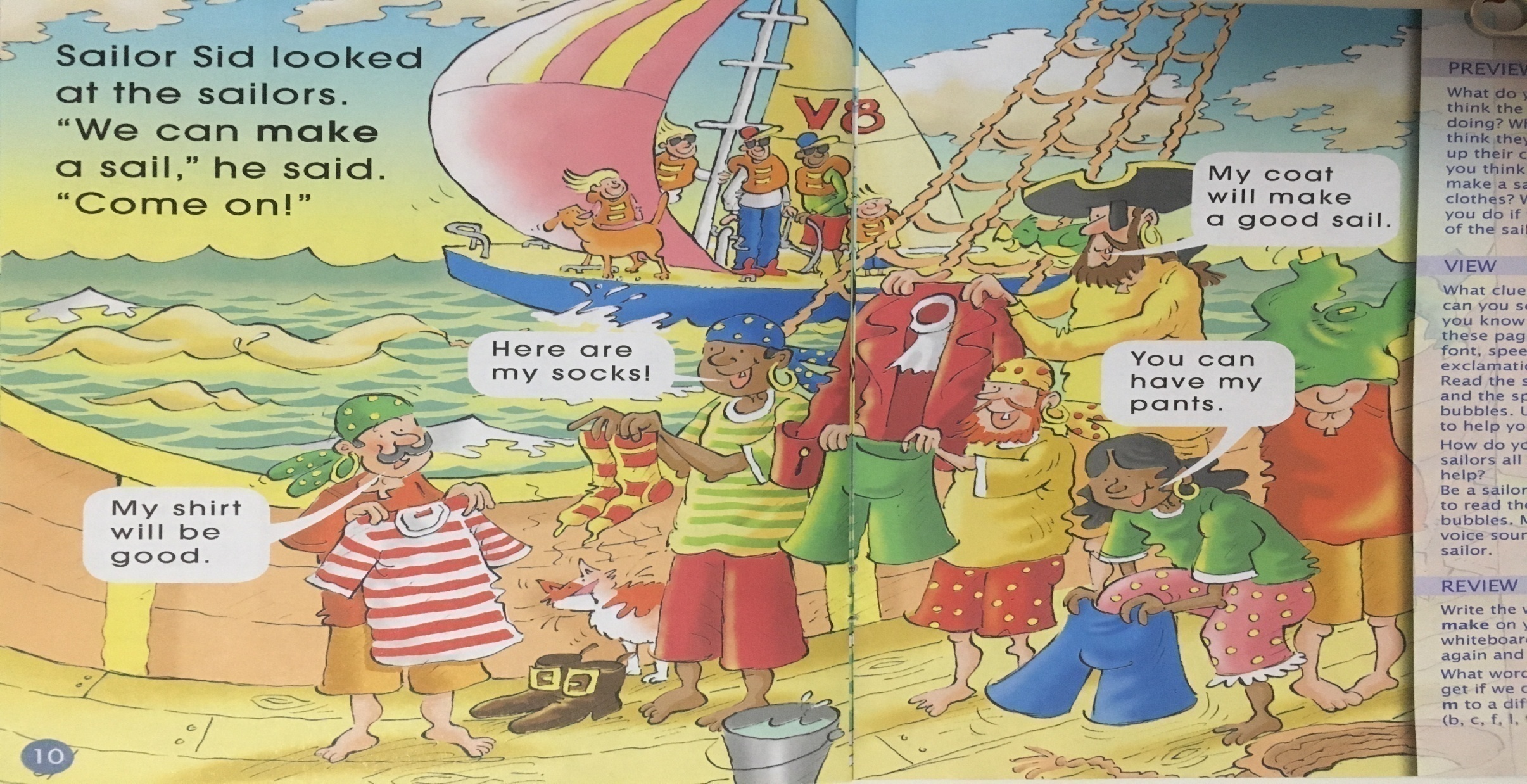 Q: What did they use to make a sail?
Q: How did Sailor Sid solve it?
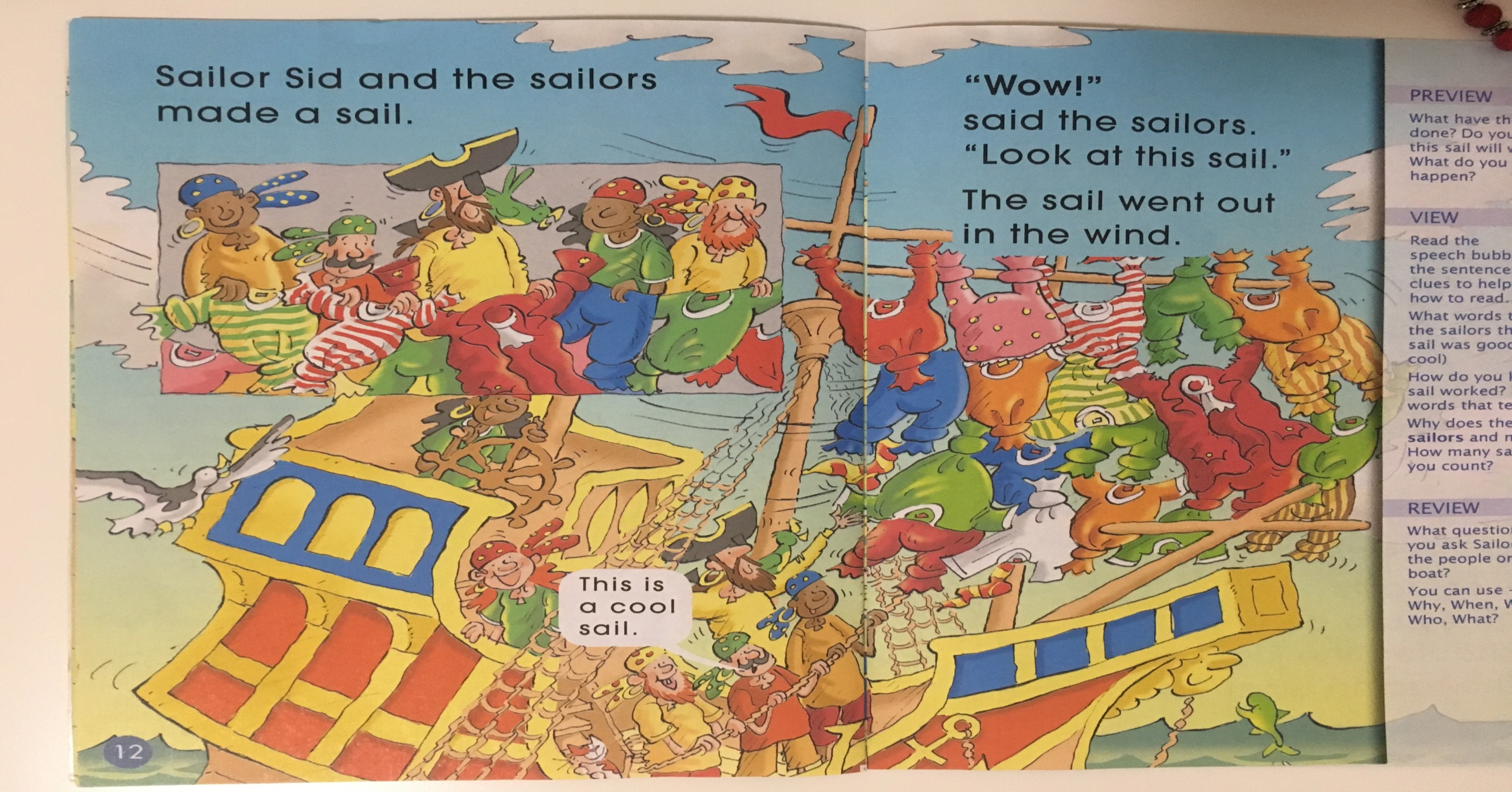 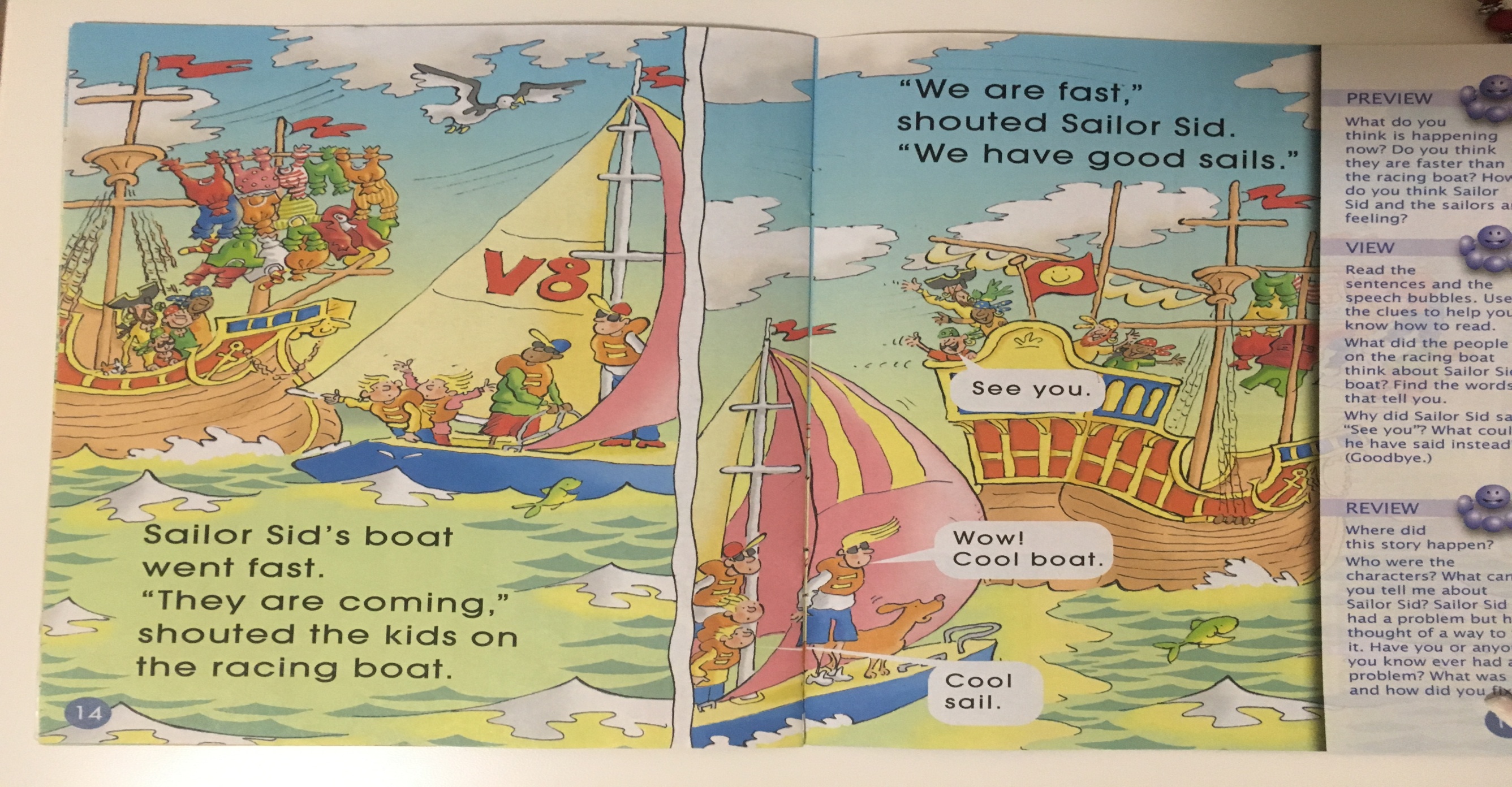 Q:Why did Sailor Sid’s boat win the race?
Q: What are people on the racing boat saying now?
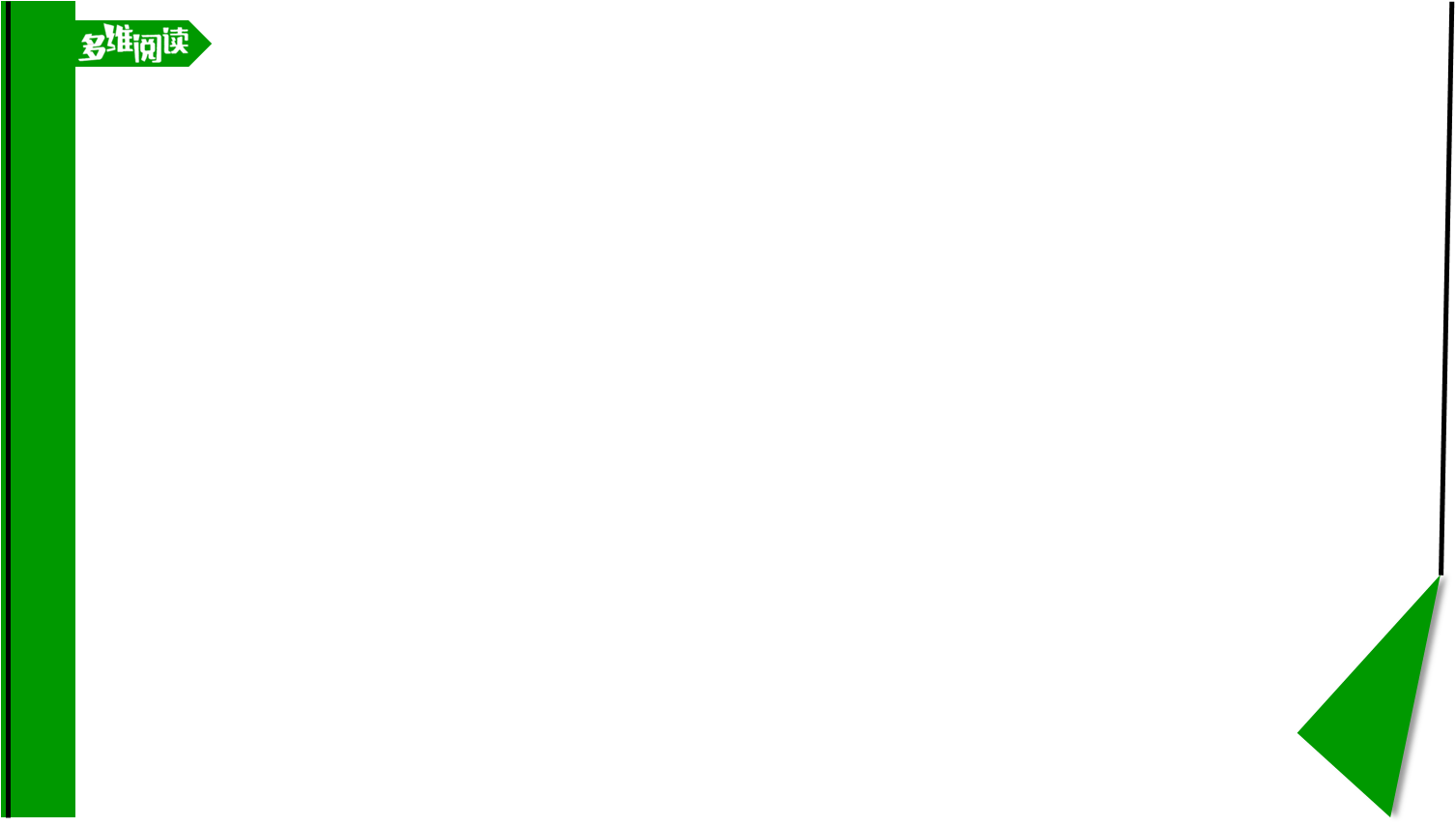 Listen and repeat
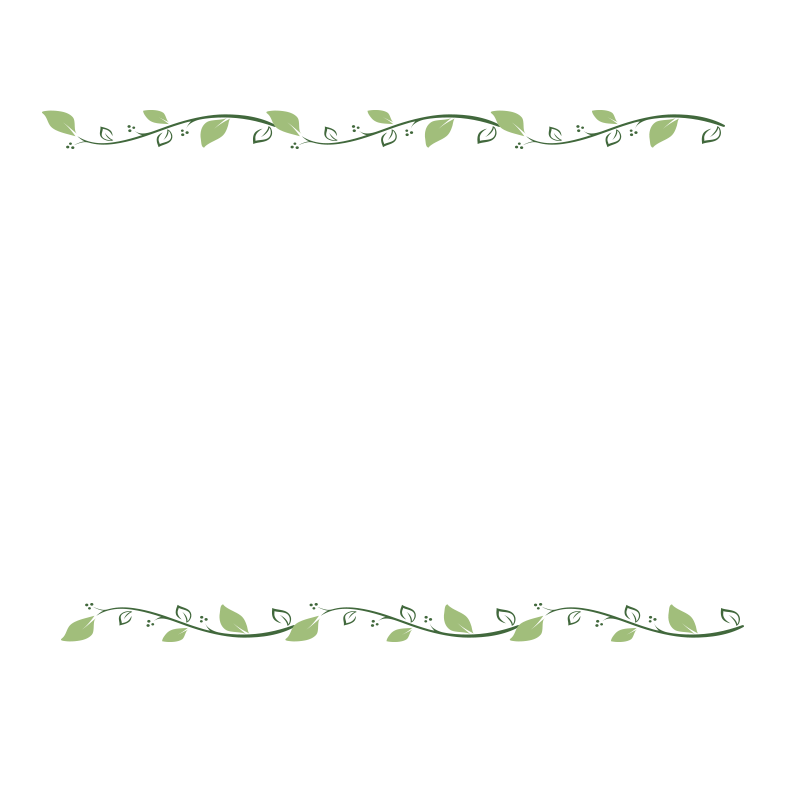 Tips:
1. Listen carefully.
2. Follow to read.
3. Point with finger.
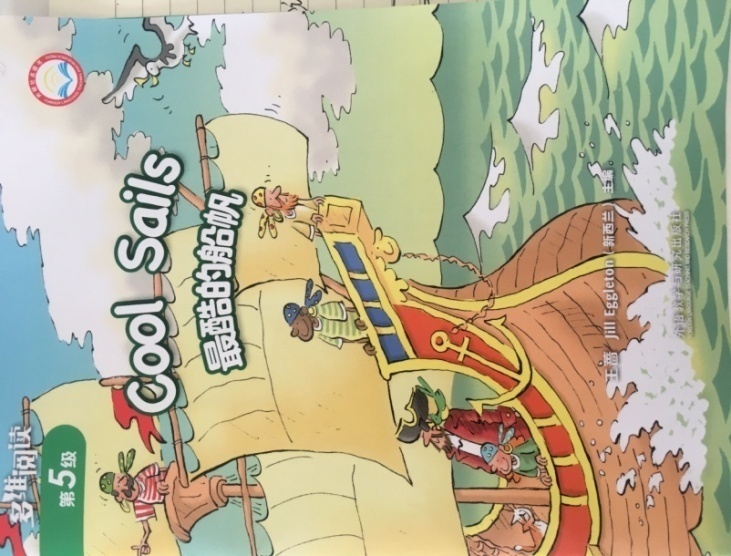 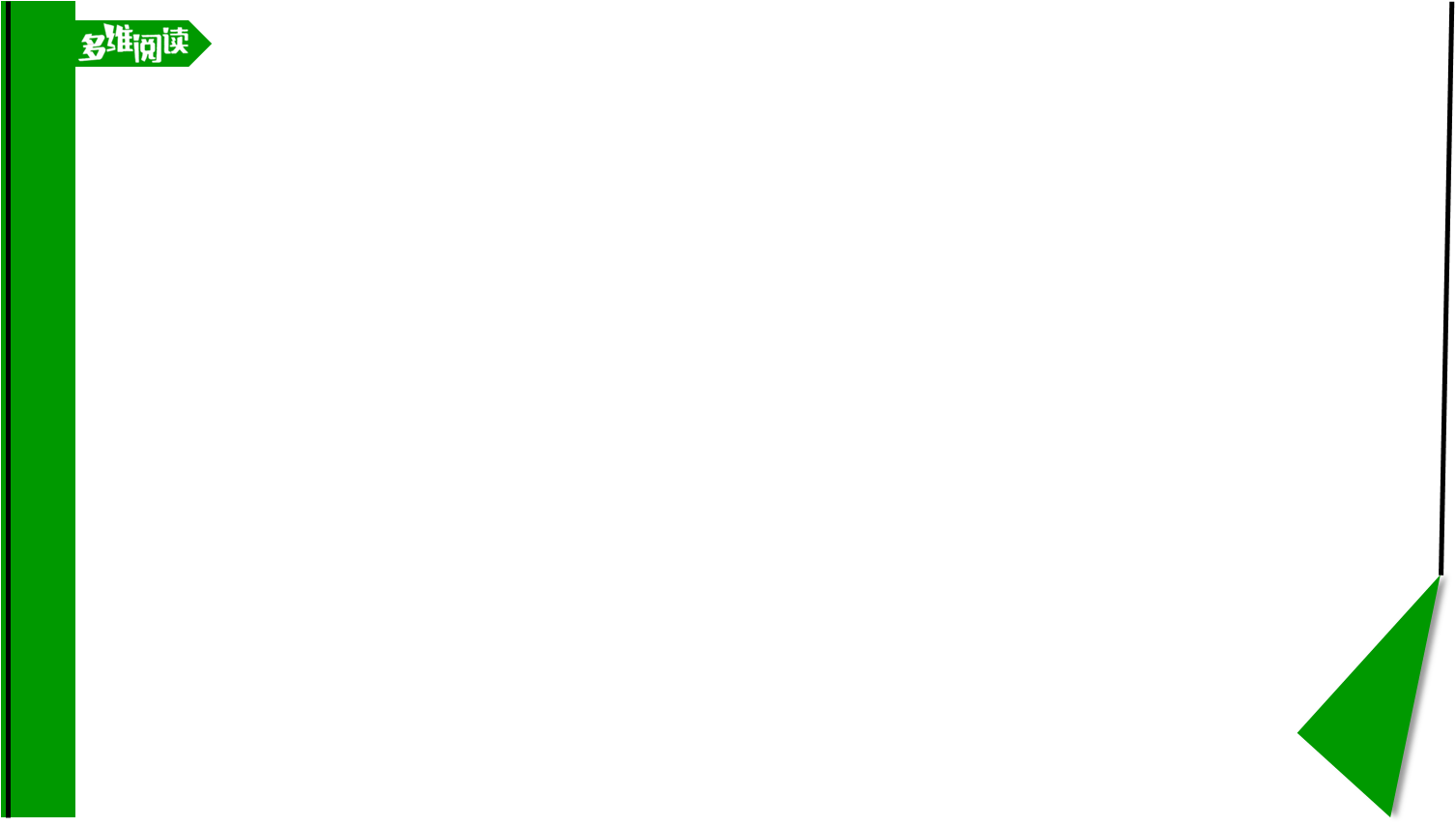 Let’s act
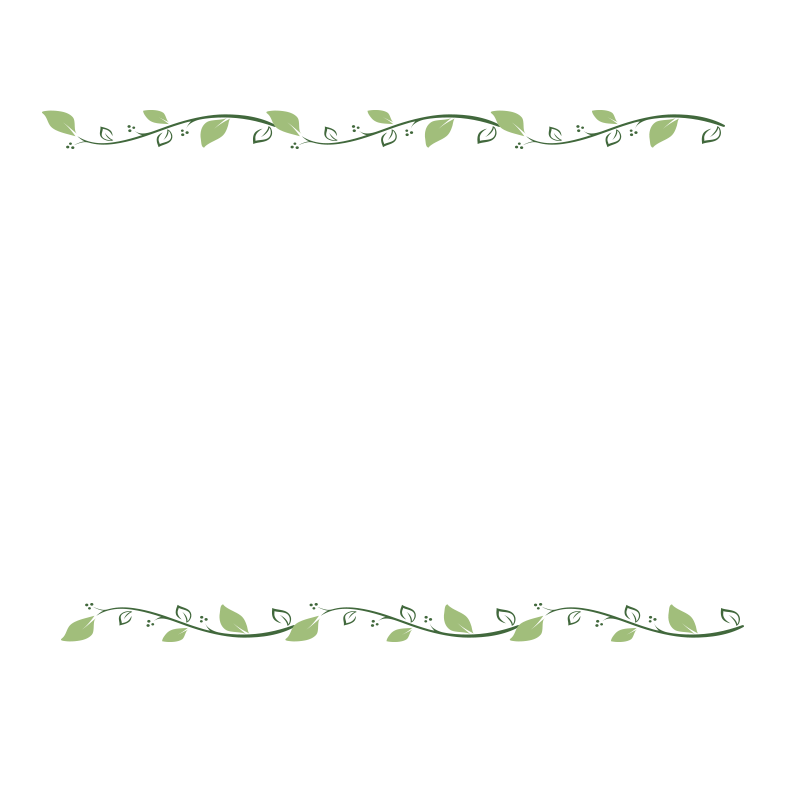 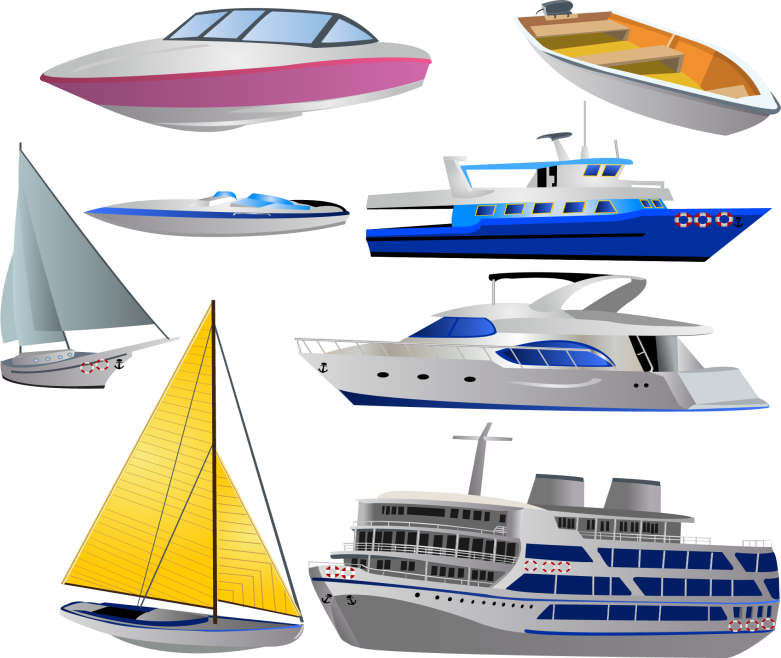 Tips:
1. Group work.
2. Act with full emotion.
3. Do some actions.
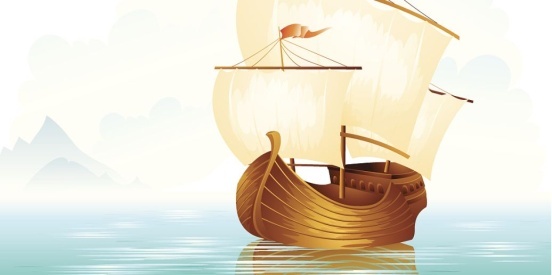 PK
V8
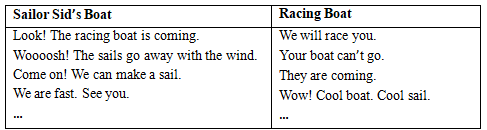 Useful sentences
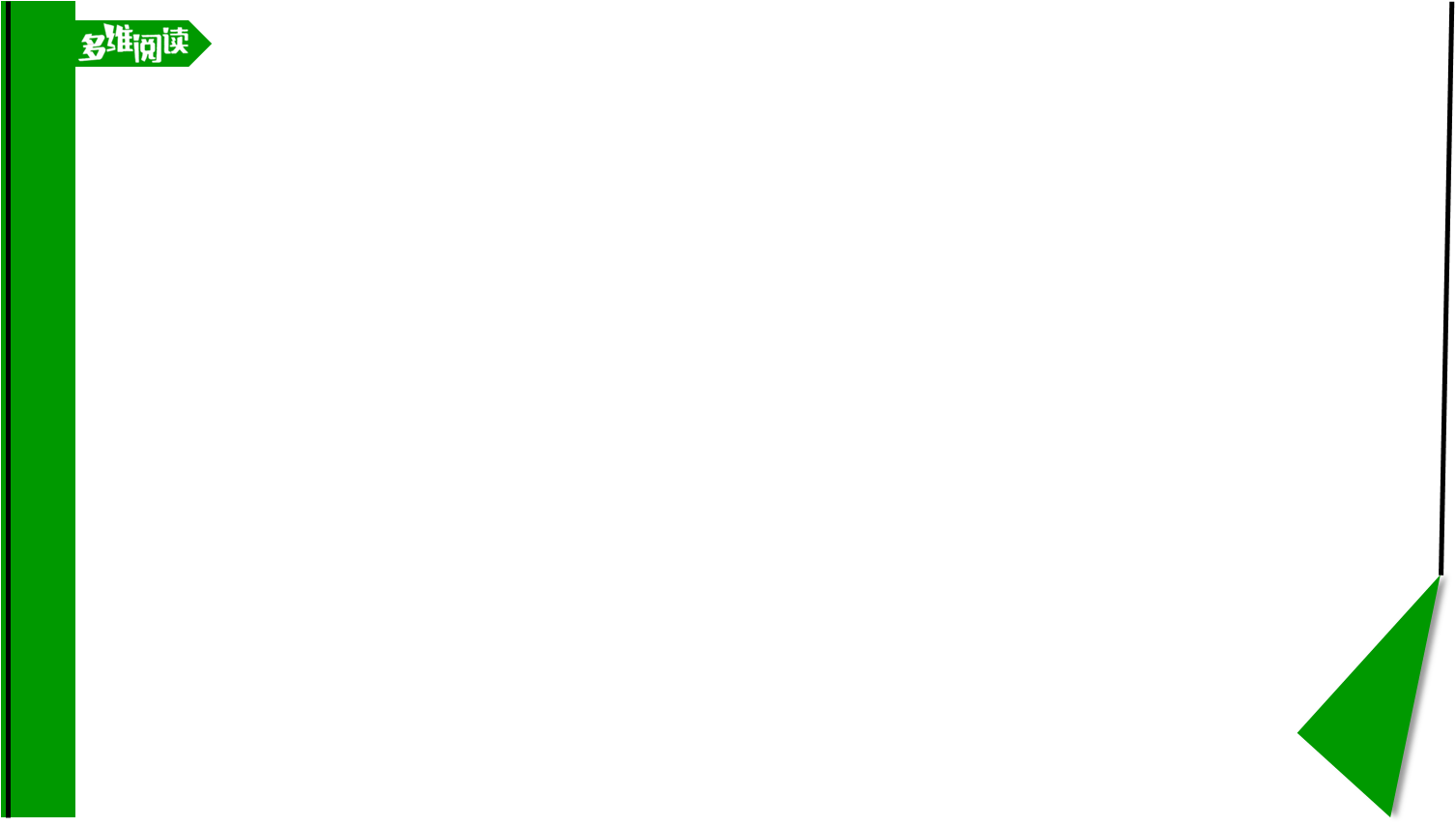 Share your story
Q: What was your problem and how did you fix it?
idea
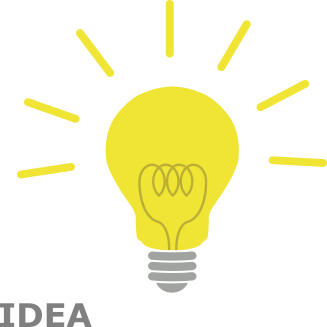 succeed
problem
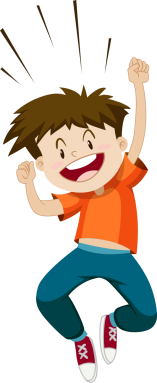 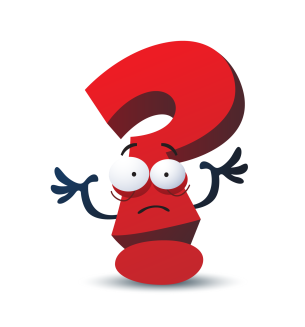 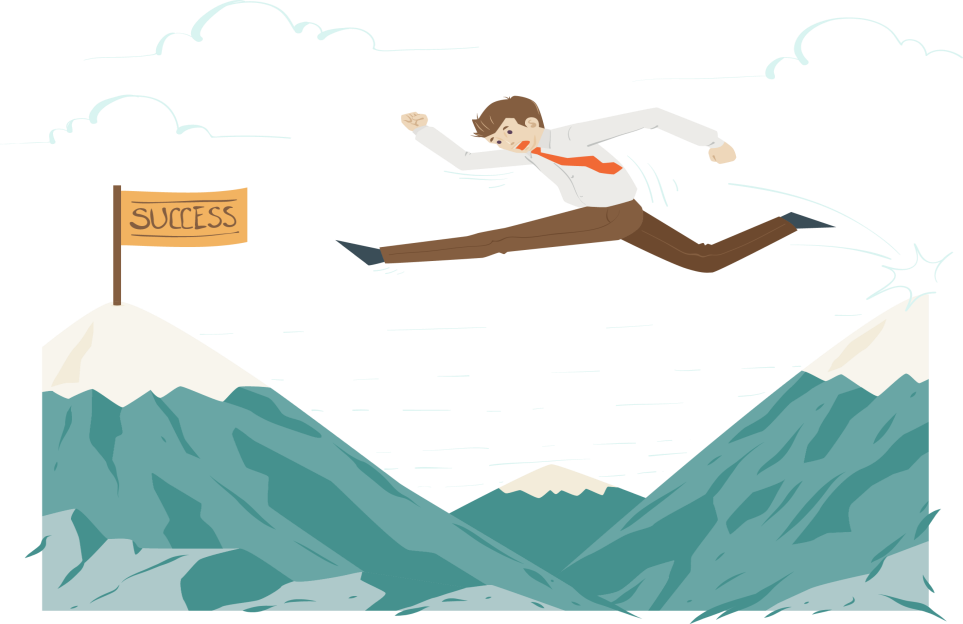 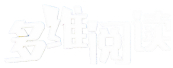 Q: What’s our attitudes(态度) when we have a problem?
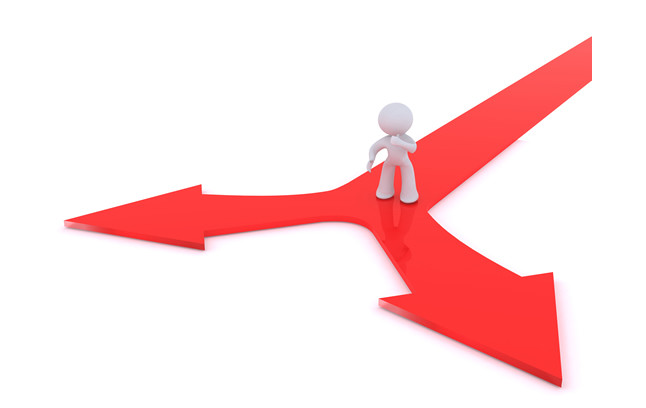 fighting
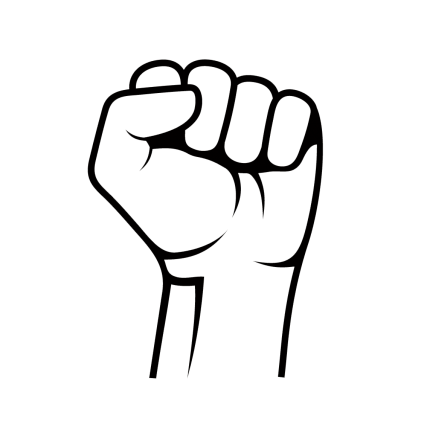 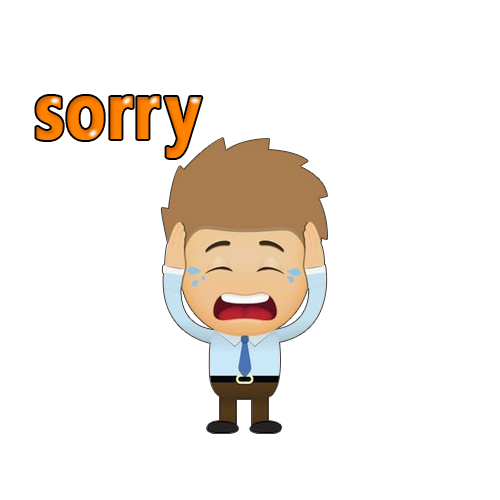 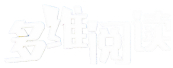 Homework

1. Draw the picture about the problem and the solution in your story.
2. Read another story about Sailor Sid, and share it with your friends.